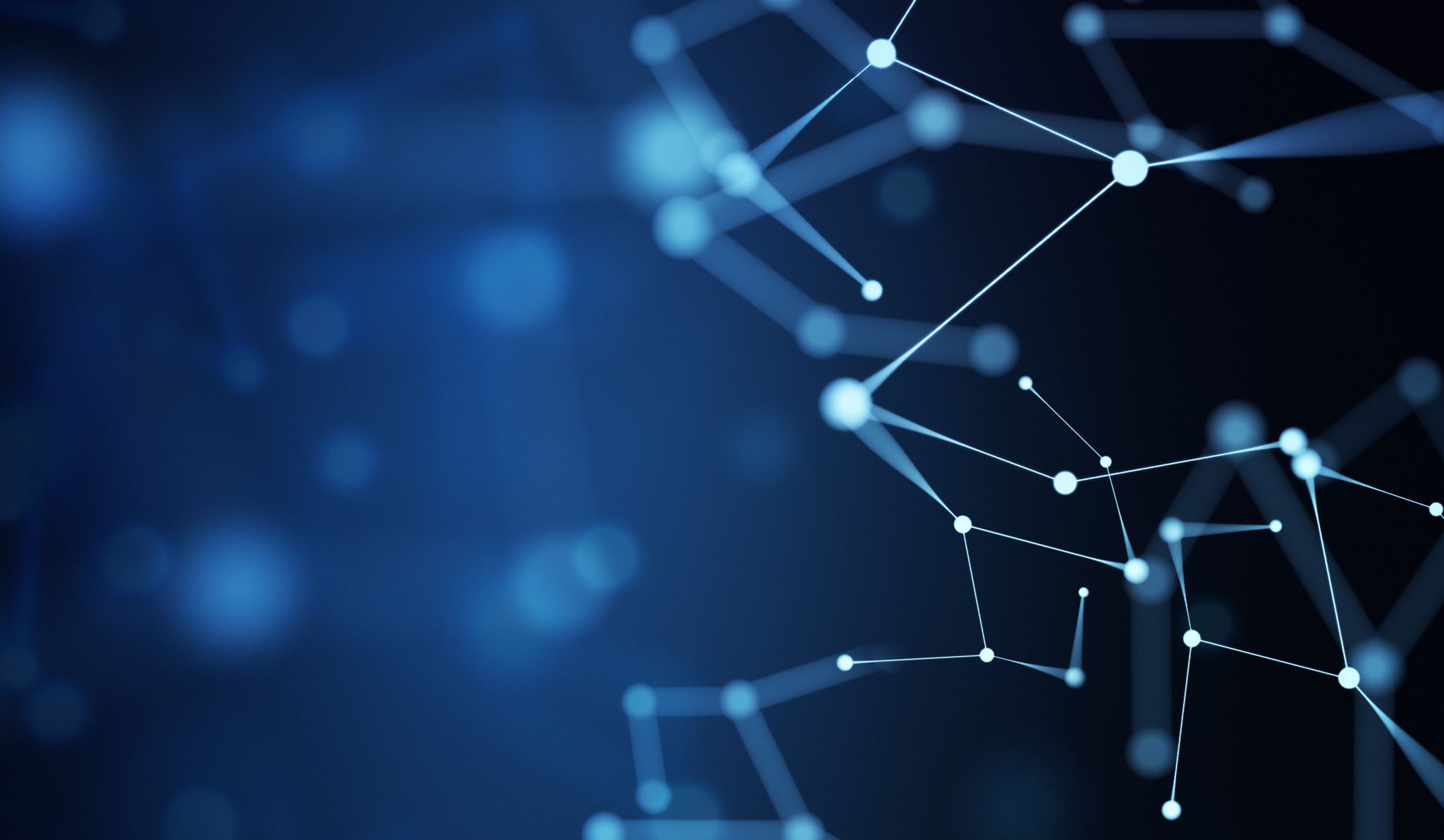 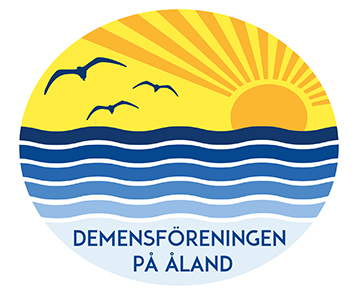 DEMENSFÖRENINGENPÅ ÅLAND
DETTA BEHÖVS – 
för att det ska vara hållbart och värdigt
Intresseförening, drivs av PAF-medel (10 % egna medel)
Idag 216 medlemmar
Uppskattad förekomst på Åland av minst medelsvår demens är ca 400 personer (399-751, LR riktlinjer, 2012)
Föreningen håller tre olika anhöriggrupper som träffas en gång/månad
Vid behov kan även en grupp för insjuknade startas
Föreningen har en engagerad styrelse bestående av sju ordinarie personer och två ersättare
En verksamhetsledare, anställd på 80 % = jag
Syftet med föreningens verksamhet är att ge stöd, råd och vägledning samt sprida allmännyttig information
Och att intressebevaka viktiga frågor som rör våra medlemmar!
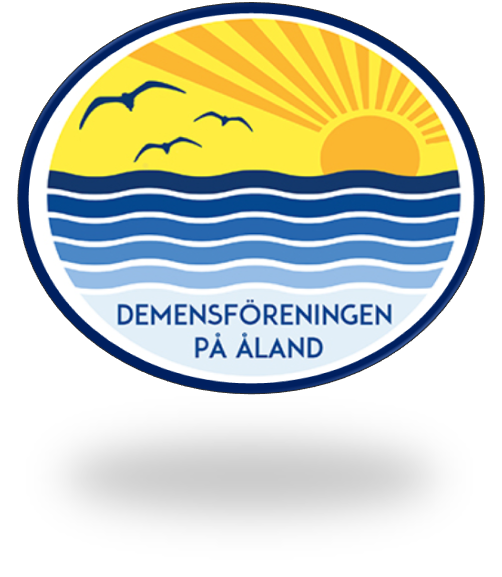 30 år 2022
Tydliga organisationer  vad är uppdraget?
Kontinuitet (personal som trivs  stannar)
Trygghet = det känns säkert…för både klient, anhörig och personal
Rehabiliterande aktiviteter (ex. pussla, läsa tidningen tillsammans, borsta tänderna) 
Förankrade arbetsbeskrivningar
Inkludera anhöriga och speciellt tidigare närståendevårdare
Gemensamma riktlinjer för hela Åland
Arbeta förebyggande
Vad betyder HÅLLBART för oss?
FÖREBYGGANDE 
FÖRÄNDRINGSBARA RISKFAKTORER OCH SKYDDANDE MÖJLIGHETER
Riskfaktorer:- Högt blodtryck- Fetma- Diabetes- Depression- Rökning- Högt alkoholintag- Social isolering- Hörselproblem- Hjärnskador- LuftföroreningarNyupptäckta riskfaktorer:- Ensamhet- Känsla av hopplöshet- Stress- Sömnstörning- Bristande munhälsa- Infektioner, ex. Covid-19Skyddande faktorer:- Hälsosam mångsidig kost- Fysisk aktivitet- Mental aktivitet- Sociala kontakter- Utbildning
Möjligheten att förebygga demens ligger på ca 40 %!
Källa: Kivipelto, M. & Hellénius, M-L. (2021 sid. 24), HJÄRNHÄLSA PÅ DINA FEM FINGRAR
FINGER-studienMiia Kivipelto m.fl. (2015). Stort samarbete mellan flera universitet och aktörer i Finland och Sverige: KI, Umeå Universitet, THL, Östra Finlands Universitet, Åbo Universitet, Helsingfors Universitet, Uleåborg Universitet
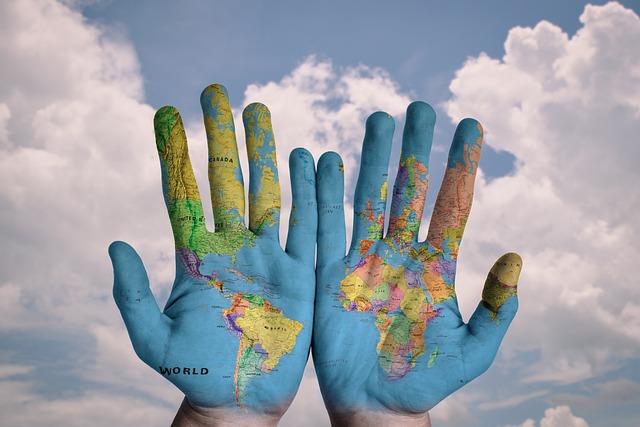 Hälsosam, mångsidig kost
Fysisk aktivitet
Hjärngymnastik
Sociala aktiviteter
Kontroll av hälsostatus (blod- och kärlrelaterade faktorer)
Studien visat att hjärnhälsan förbättrades med 25 %
Exekutiv funktion  (planeringsförmåga och problemlösning) 83 % bättre
Psykomotorisk snabbhet blev 150 % bättre
Minnet (mer komplexa minnesuppgifter) blev 40 % bättre
Att vi är trygga och blir sedda
Att vi träffar återkommande personal
Att det finns genomtänkta rutiner
Att vi får medverka i meningsfulla aktiviteter (som kan vara olika för olika personer)
Att vi INTE blir sittande i våra rum eller på en stol ENSAMMA för länge
Att vi får ett varmt stillsamt bemötande med närvaro
Där det finns TID att uppfatta vem personen är och vad som kan finnas bakom oron…
DIKT – När jag vandrar 
Vad menas med VÄRDIGT?
När jag vandrar
Säg inte åt mig att komma och sätta mig. Vandra med mig.
Det kan bero på att jag är hungrig, törstig, behöver gå på toaletten. 
Eller så bara sträcka på benen.
När jag ropar på min mamma (även om jag är nittio!). Säg inte att hon har dött.
Lugna mig, krama mig, fråga mig om henne.
Det kan vara så att jag letar efter säkerheten,
som min mamma en gång gav mig.
När jag ropar. Snälla, be mig inte att vara tyst... eller gå förbi.
Jag försöker säga dig en sak, men har svårt att säga vad.
Ha tålamod. Försök ta reda på det. Jag kan ha ont.
När jag blir upprörd eller verkar arg. Sträck dig inte efter medicinerna först.
Jag försöker säga dig en sak.
Det kan vara för varmt, för ljust, för bullrigt.
Eller så är det för att jag saknar mina nära och kära.
Försök ta reda på det först.
När jag inte äter min middag eller dricker mitt te.
Det kan bero på att jag har glömt hur man gör.
Visa mig vad jag ska göra, påminn mig.
Det kan vara så att jag bara behöver hålla i kniven och gaffeln.
Då kanske jag vet vad jag ska göra.
När jag knuffar bort dig, medan du försöker hjälpa mig att tvätta mig eller klä på mig, kanske det är för att jag har glömt vad du har sagt. 
Fortsätt bara berätta vad du gör. 
Om och om igen.
Med alla mina tankar, kanske blir det du som når mina tankar,
förstår mina rädslor, och får mig att känna mig trygg.
Det kanske blir du som jag måste tacka.
Om jag bara visste hur.
Källa: Vårdgivarens röst

Tack för att du lyssnat! Demensföreningen 26.01.2023